Food test:Enzymatic browning
1
Equipment
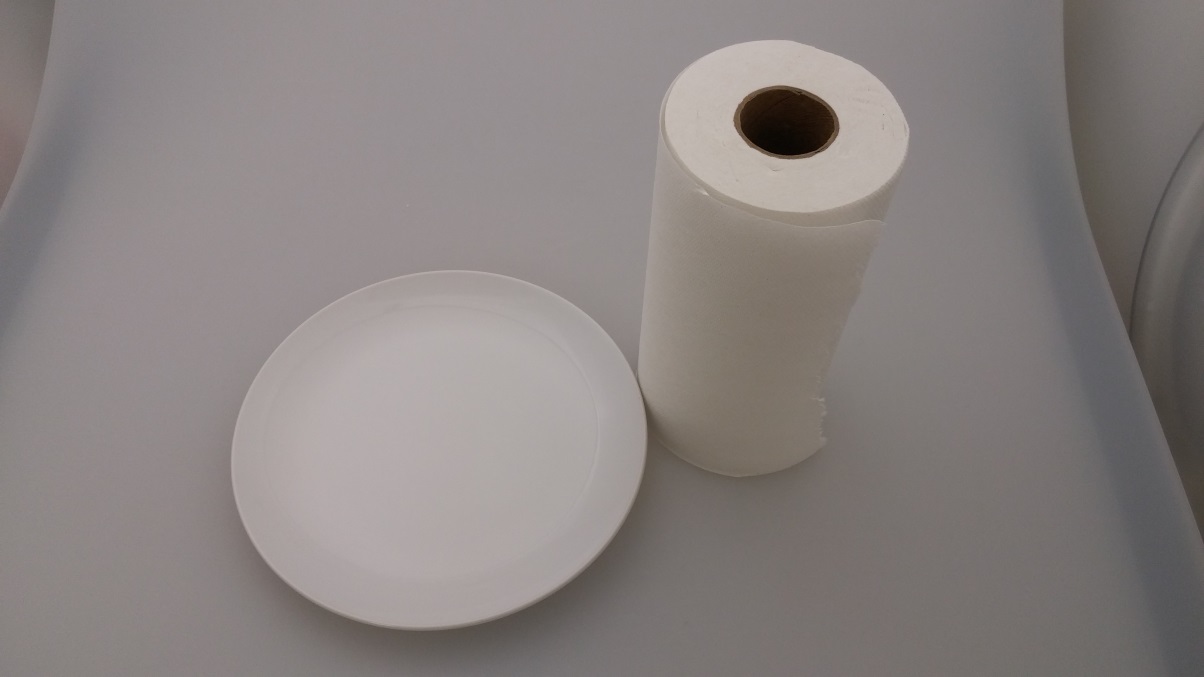 Plate
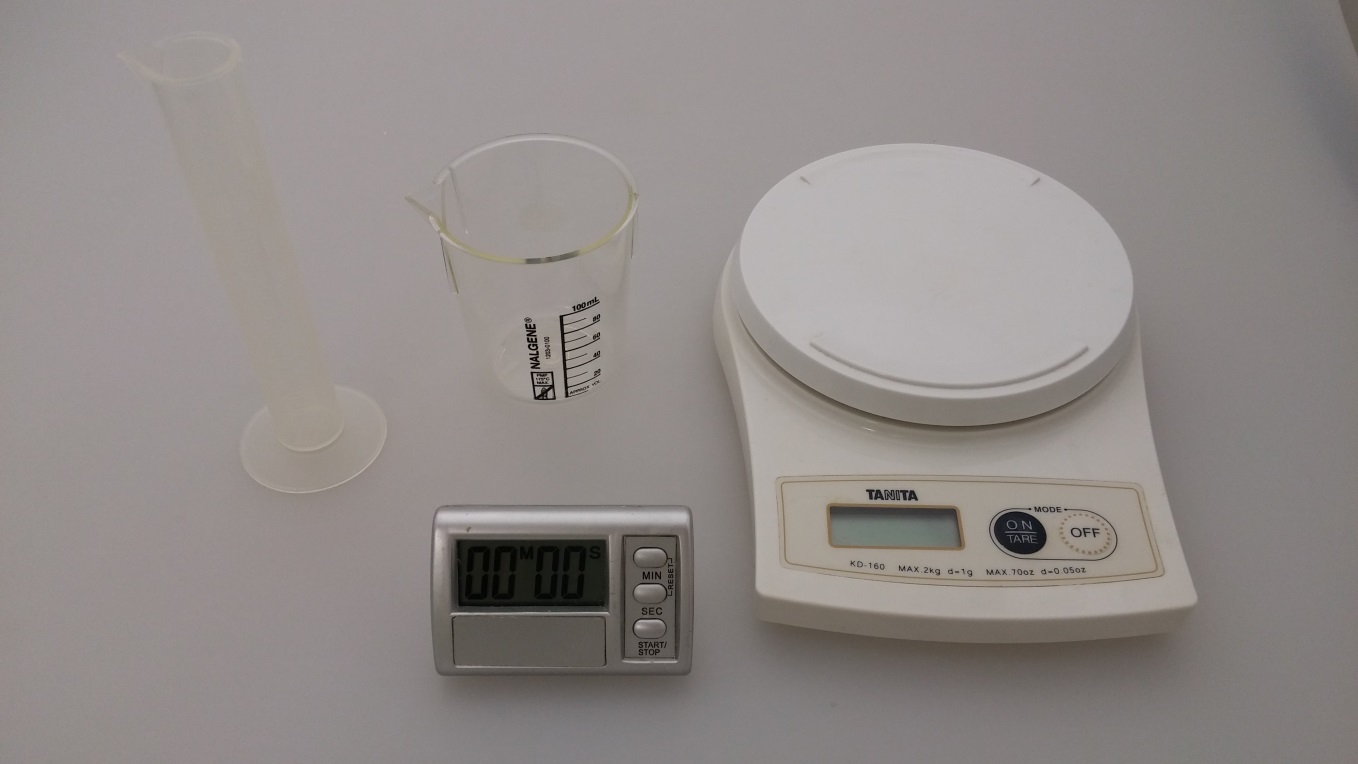 Beakers
Paper towel
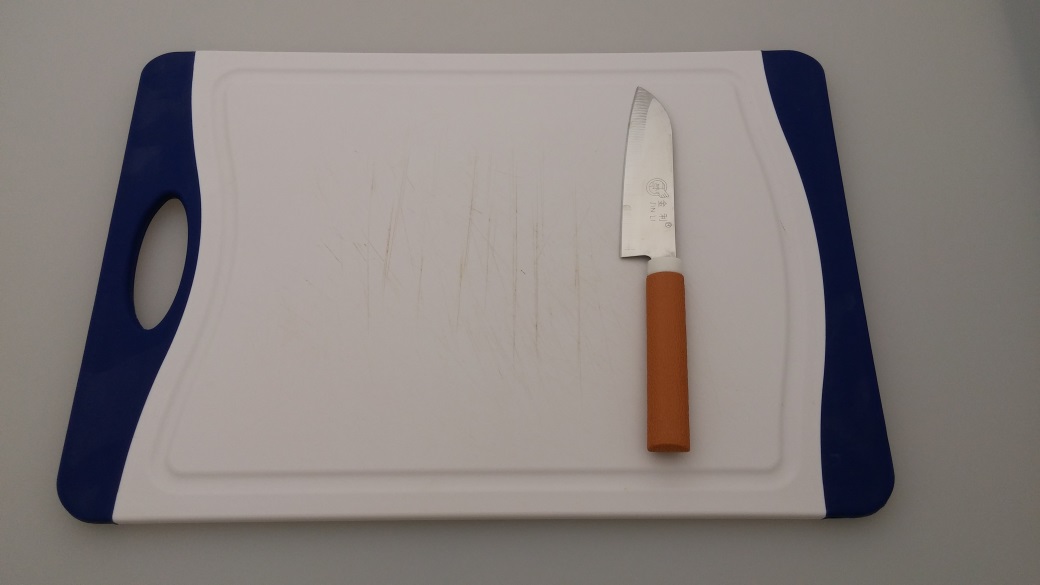 Measuring cylinder
Electronic weigh scale
Timer
Paring knife
Chopping board
2
Materials
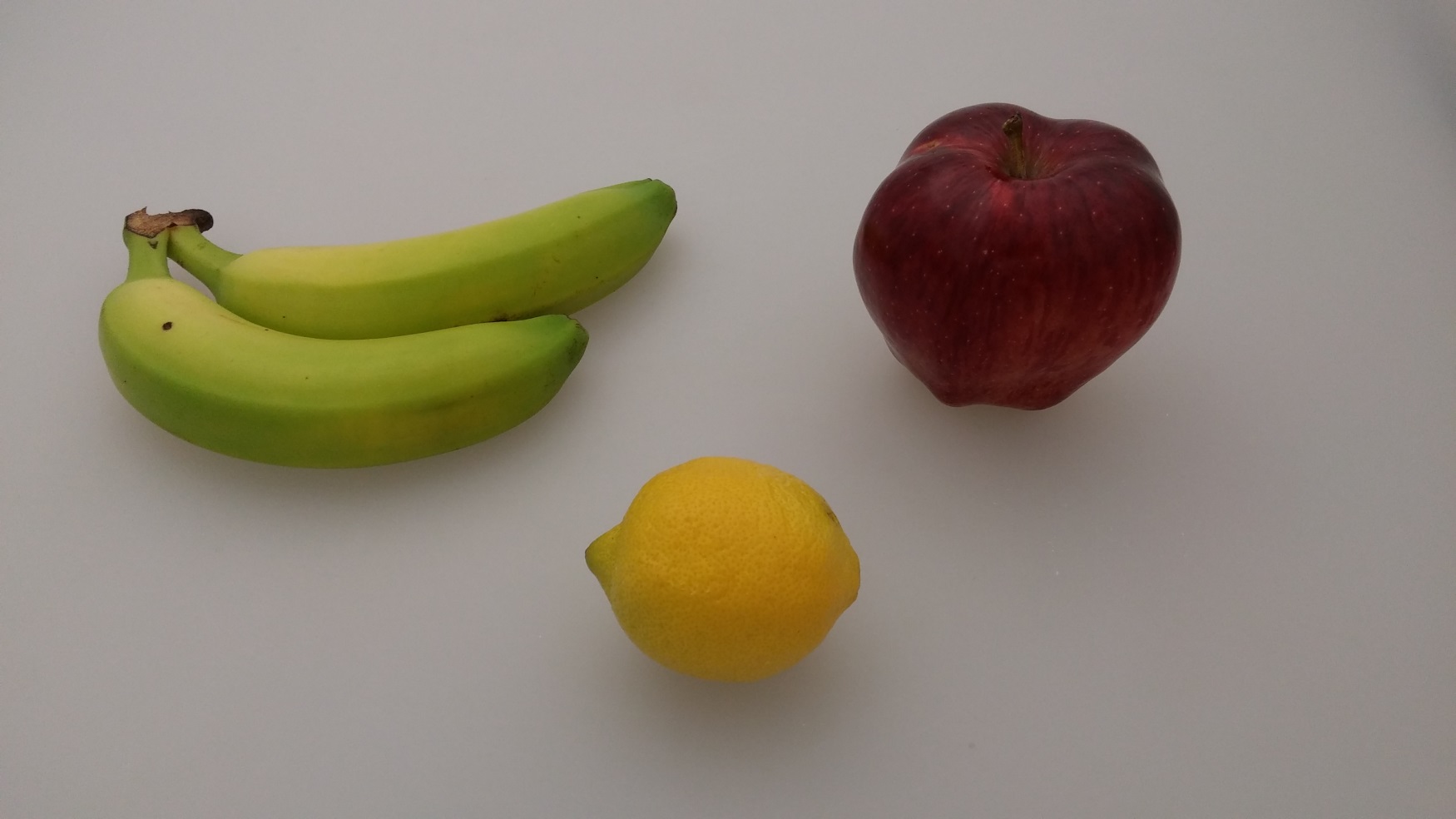 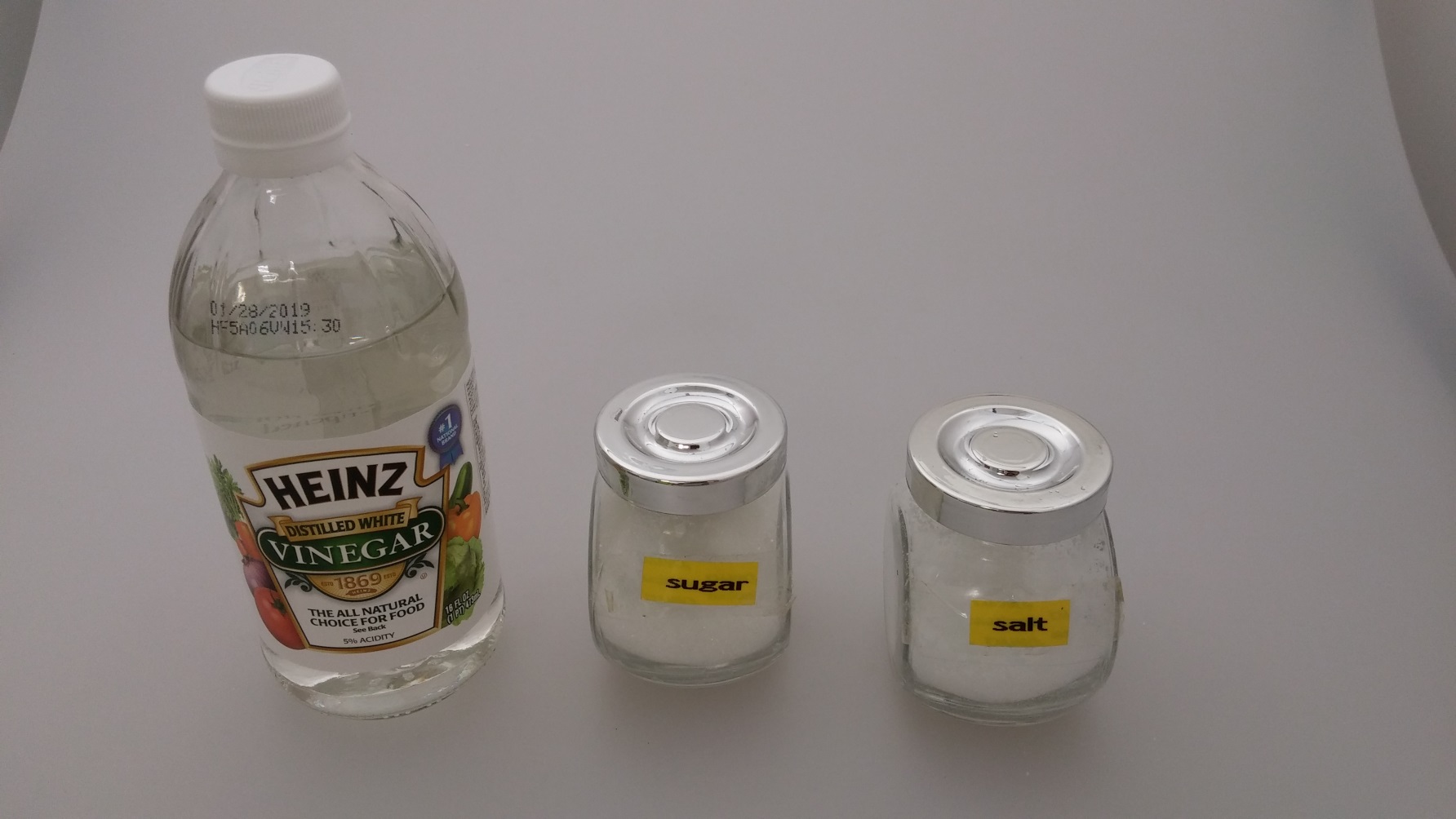 Lemon
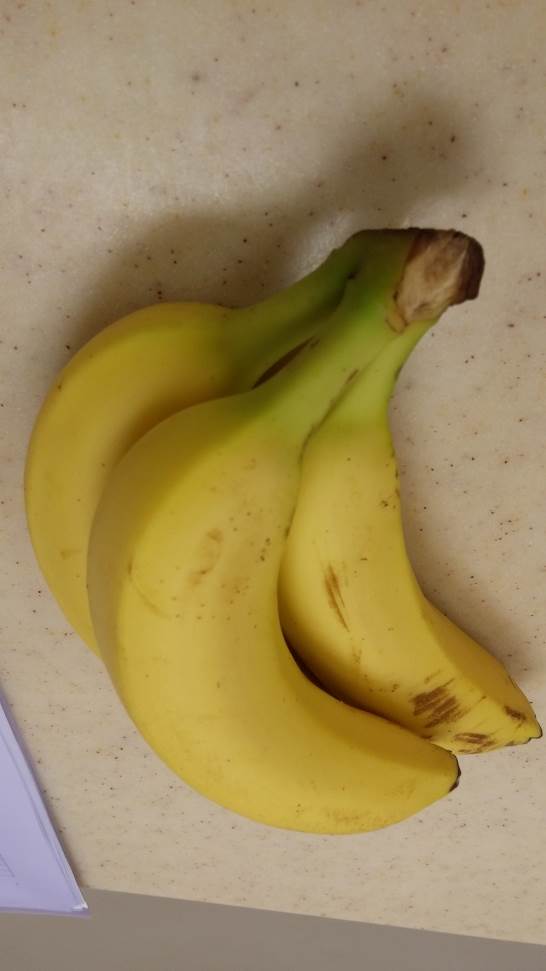 Sugar
Vinegar
Salt
Banana
3
Procedures
4
Prepare the solution
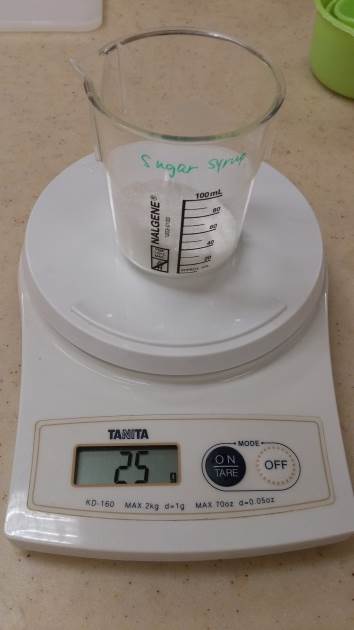 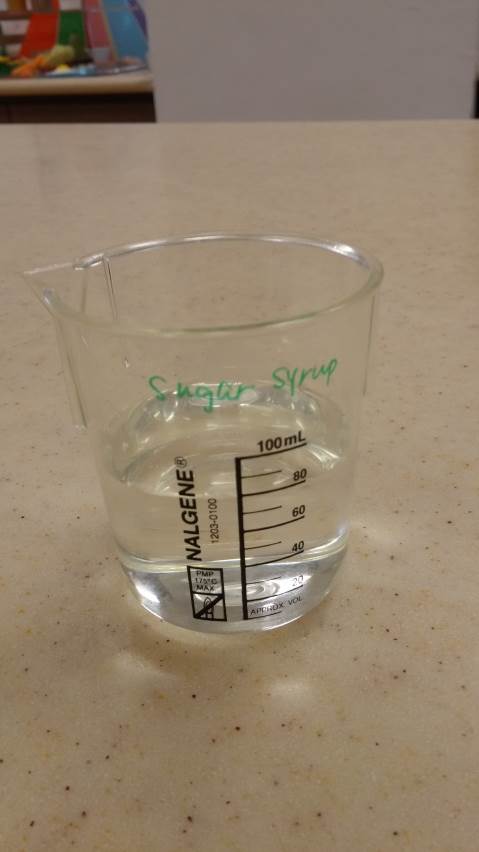 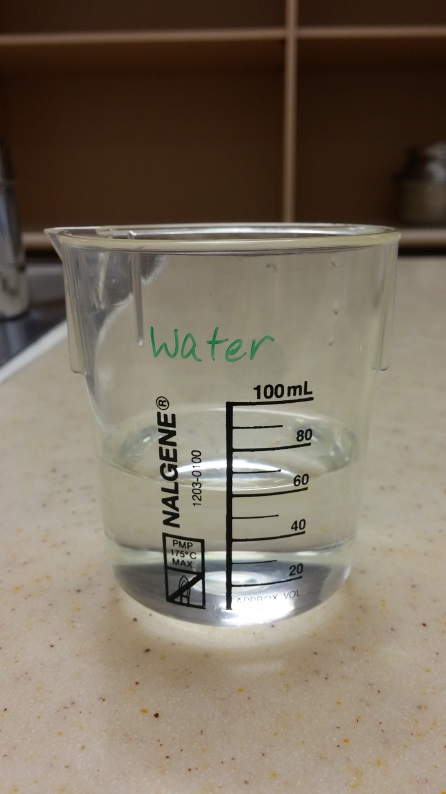 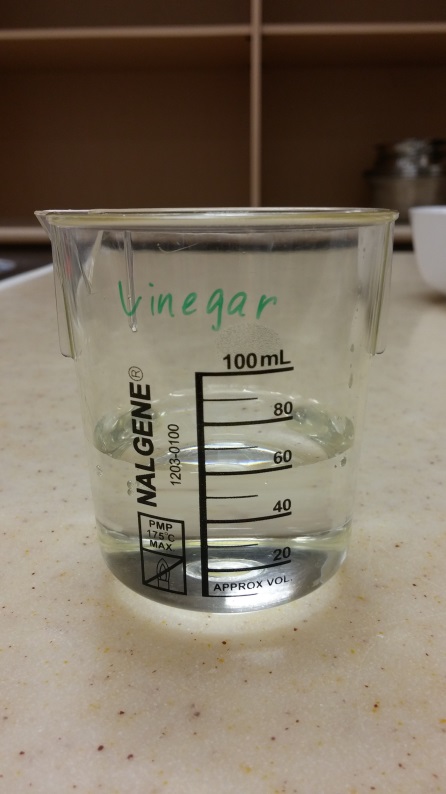 Dissolve 25g sugar in 60ml water
Sample 4: 
60ml Vinegar
Sample 2:
60ml Water
Sample 5: 60ml Sugar syrup
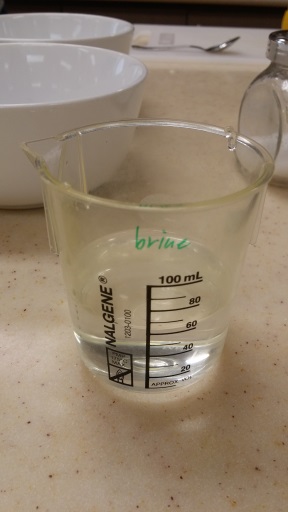 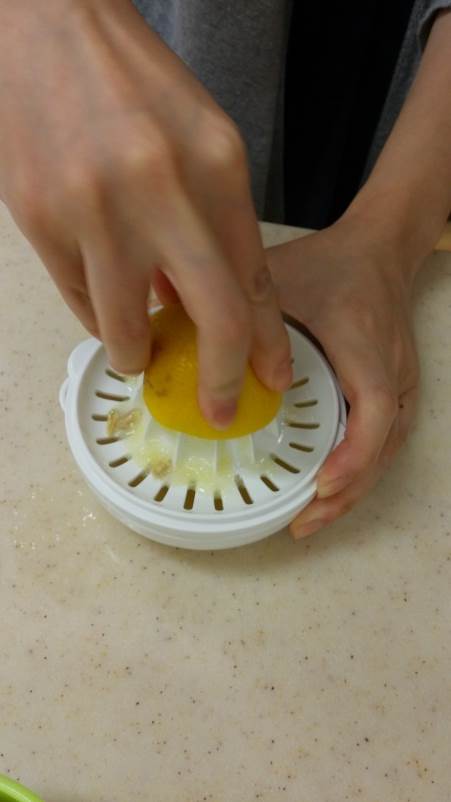 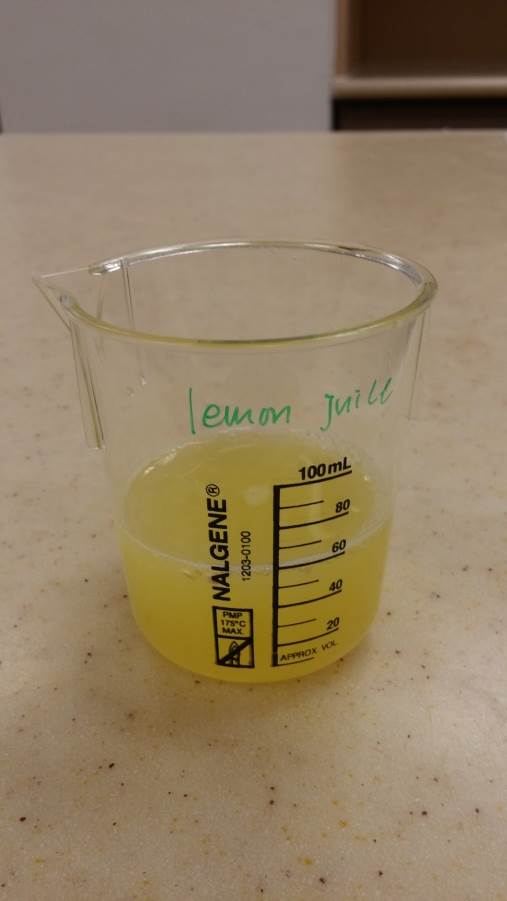 Dissolve 13g salt in 60ml water
Squeeze lemon to get lemon juice
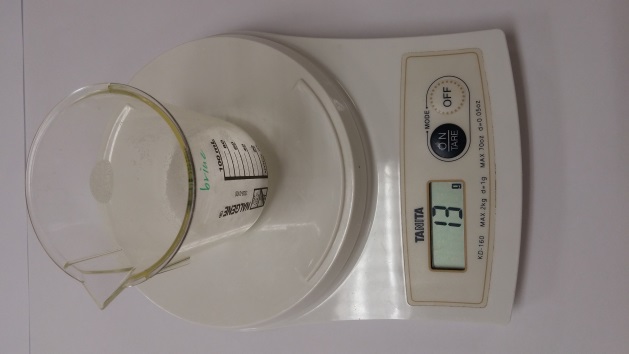 5
Sample 3: 60ml Lemon juice
Sample 6: 60ml Brine
Procedures
Prepare the fruit samples
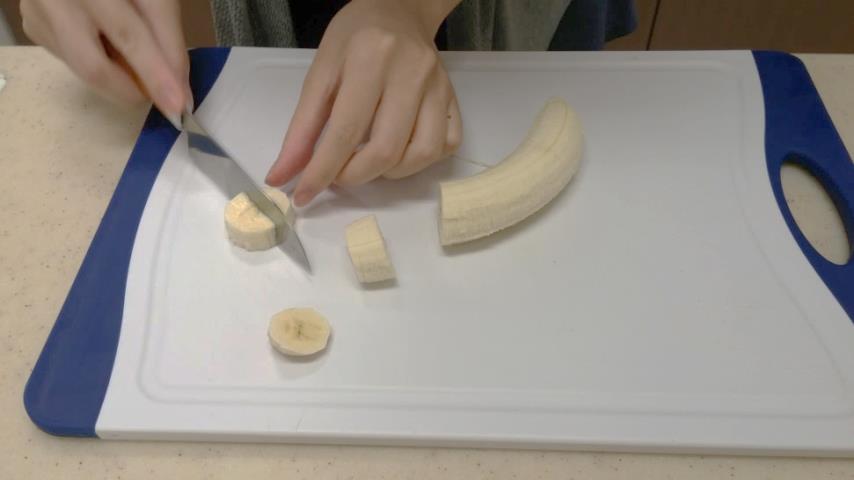 Cut banana into 12 pieces of equal size
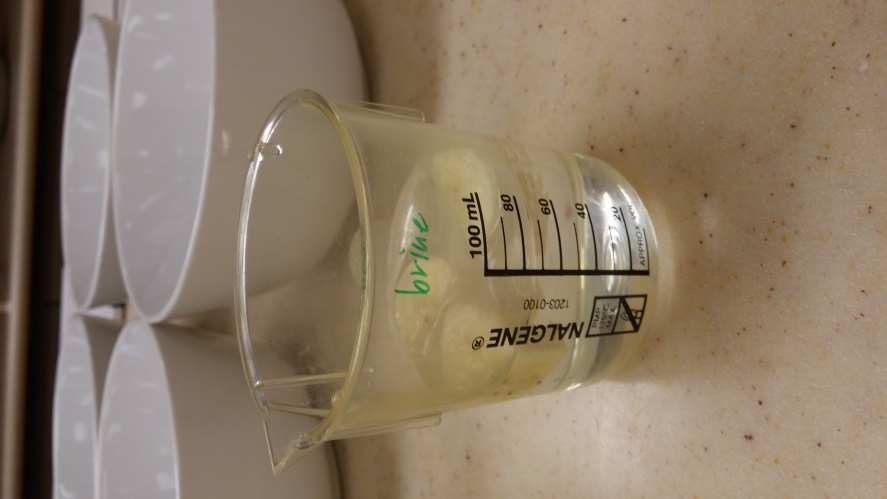 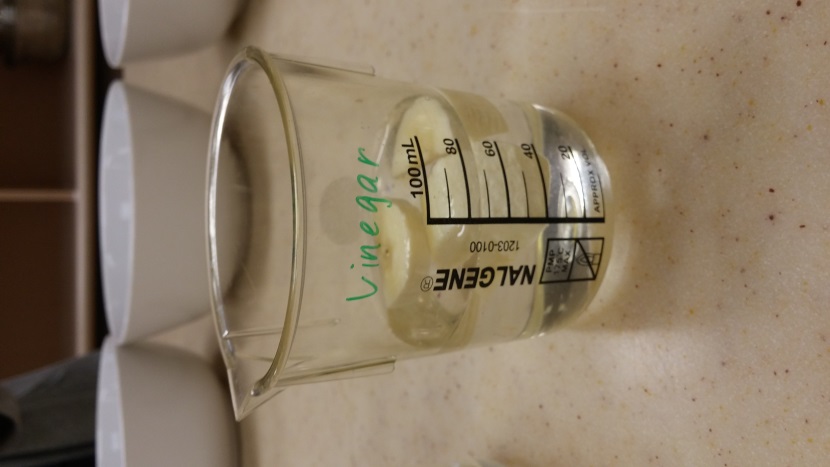 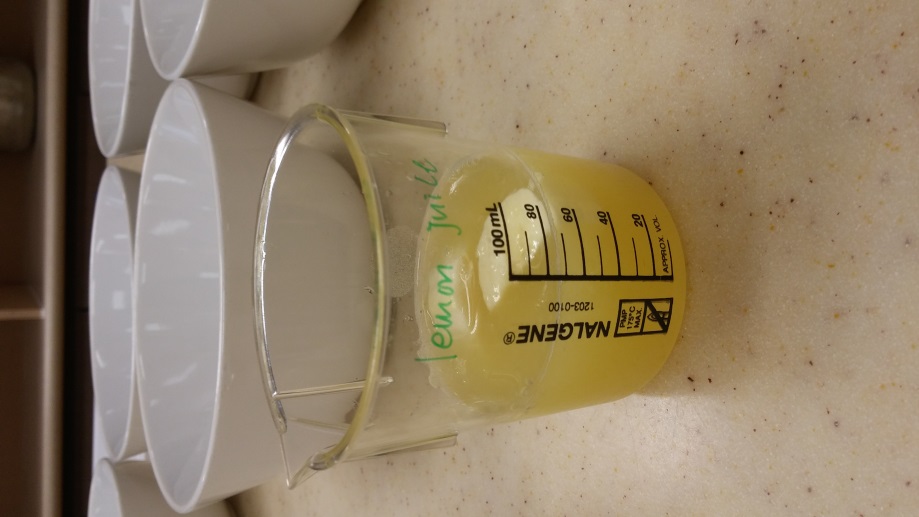 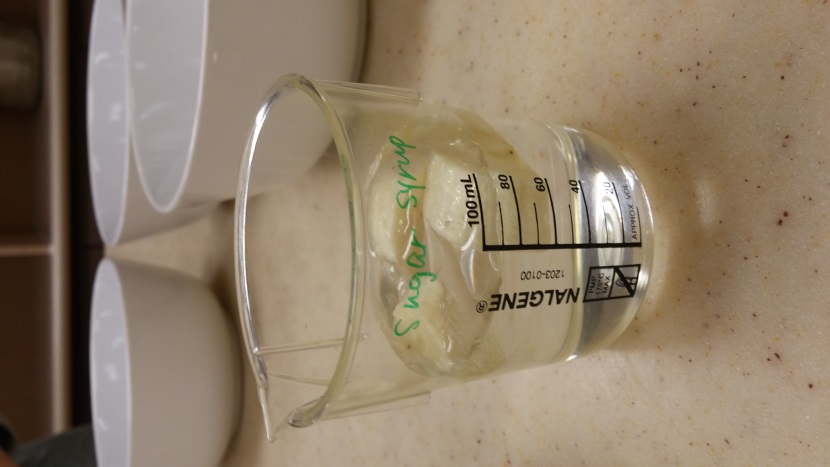 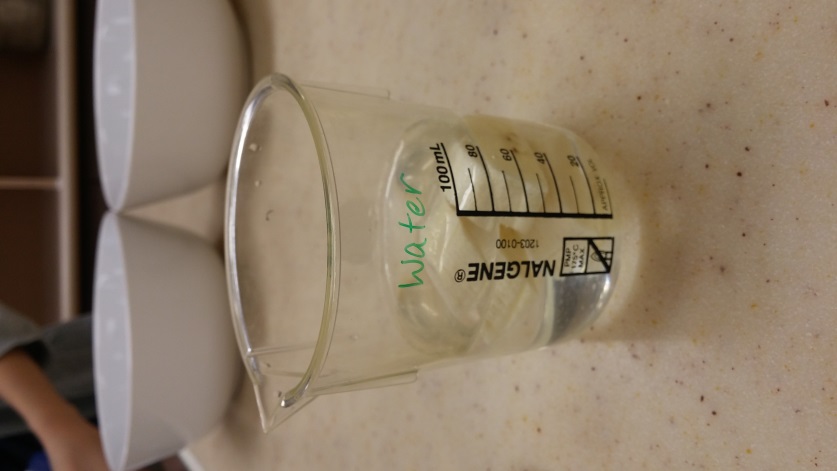 Immerse the fruit slices into each sample so they are completely covered
6
Results
7
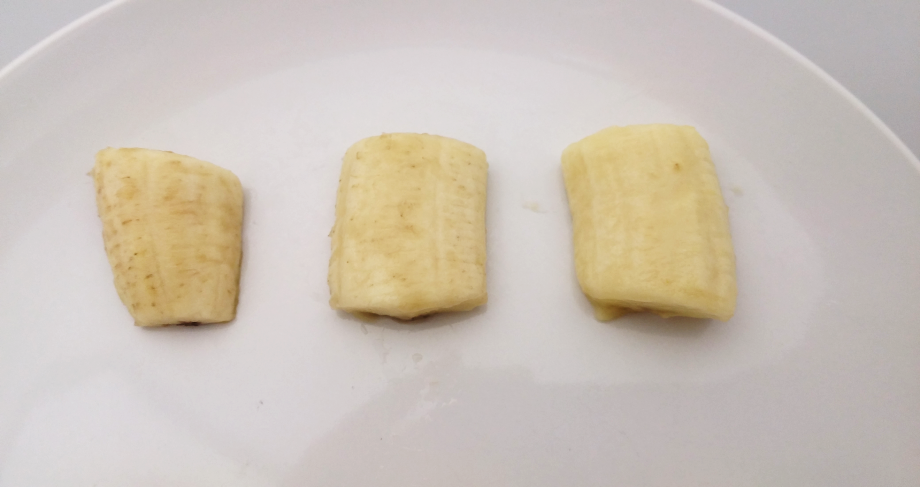 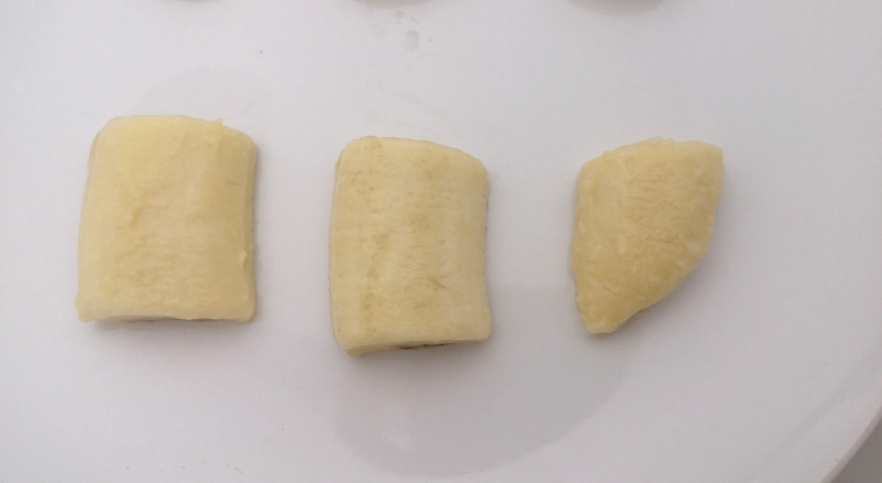 5 minutes
6
4
2
3
1
5
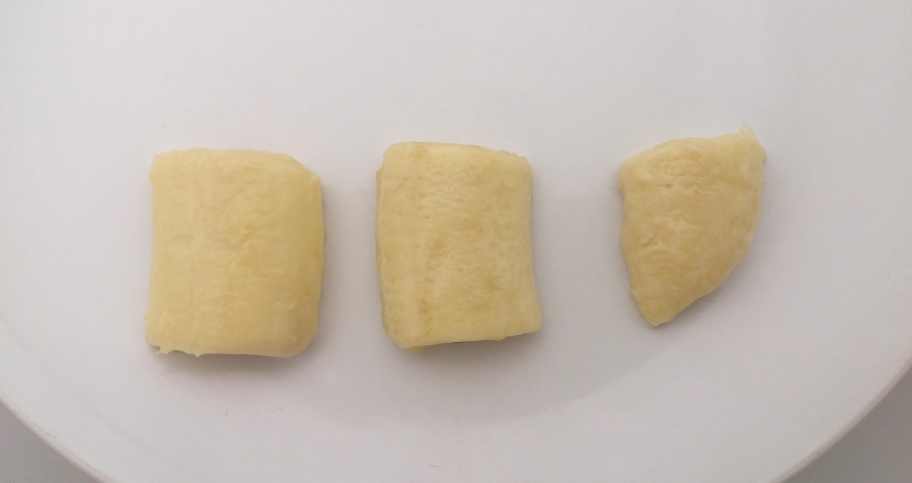 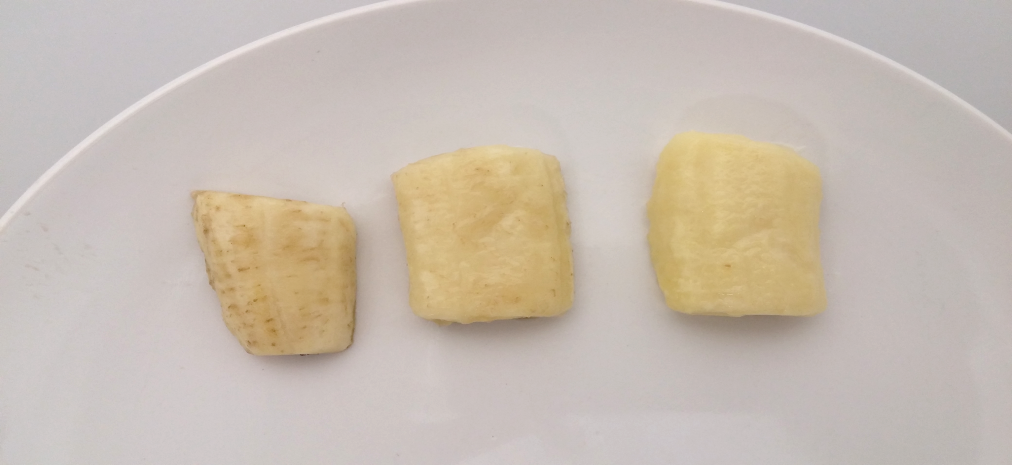 20 minutes
6
3
5
2
4
1
60 minutes
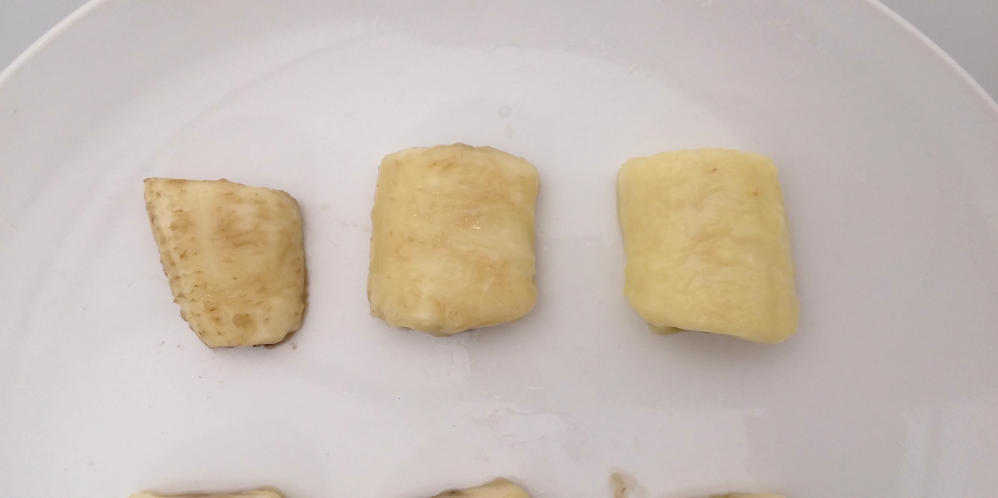 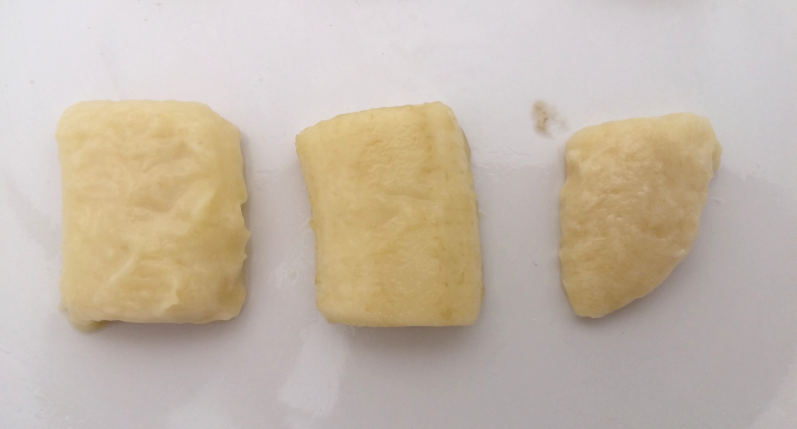 6
1
2
3
5
8
4
Cut fruit/ vegetables
Enzymatic browning
Enzymes
Oxygen
Browning takes place when the enzymes (polyphenol oxidase) in plant (cut fruits/vegetables) are exposed to oxygen in the air
9
Water
Immerse the cuts in water limits the enzyme ‘s access to oxygen and slows the browning reaction temporally
Brine
Chloride ions in salt inhibits the enzyme so that brine will retard enzymatic browning but at the cost of flavour
Lemon juice
The enzyme works very slowly in highly acidic conditions. Ascorbic acid in lemon juice inhibits enzymatic browning
10